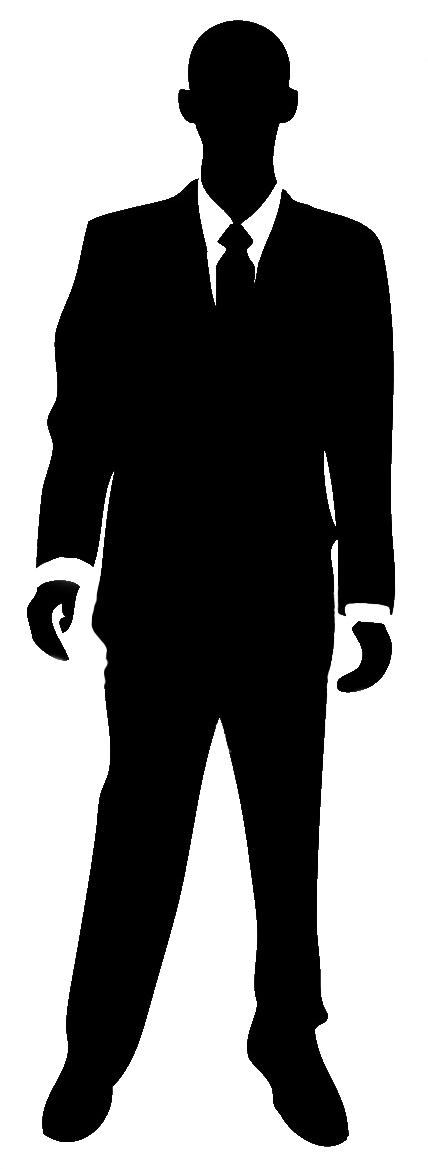 What GodValuesin Man
What God Hates
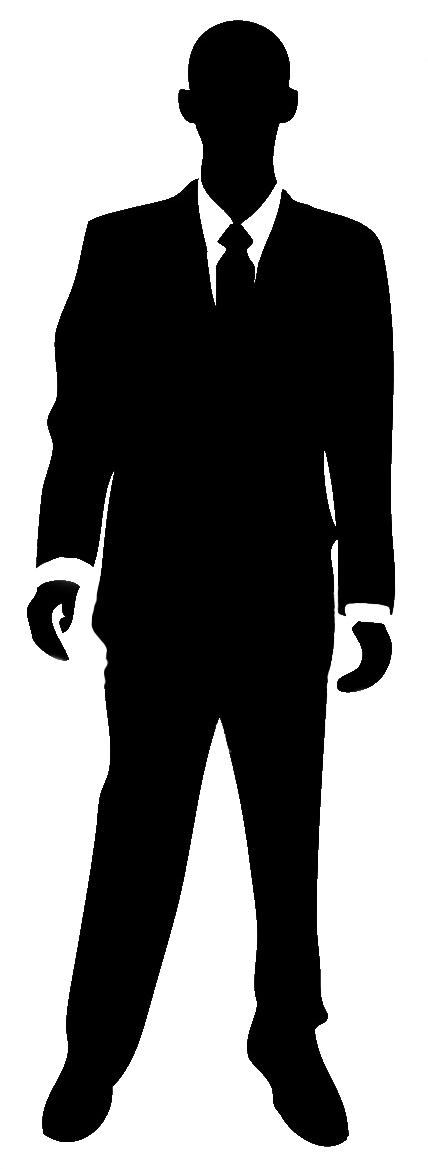 Proverbs 6:16-19
“These six things the Lord hates, yes, seven are an abomination to Him: 17 A proud look, a lying tongue, hands that shed innocent blood, 18 a heart that devises wicked plans, feet that are swift in running to evil, 19 a false witness who speaks lies, and one who sows discord among brethren.”
Stan Cox – Evangelist
West Side church of Christ
[Speaker Notes: (Proverbs 6:16-19), “These six things the Lord hates, yes, seven are an abomination to Him: 17 A proud look, a lying tongue, hands that shed innocent blood, 18 a heart that devises wicked plans, feet that are swift in running to evil, 19 a false witness who speaks lies, and one who sows discord among brethren.”
We are familiar with the passage, and have heard lessons discussing each of these things that God hates.
I think it might be instructive to look at things that God values
In effect, the righteous opposite of these evil things]
What God Values
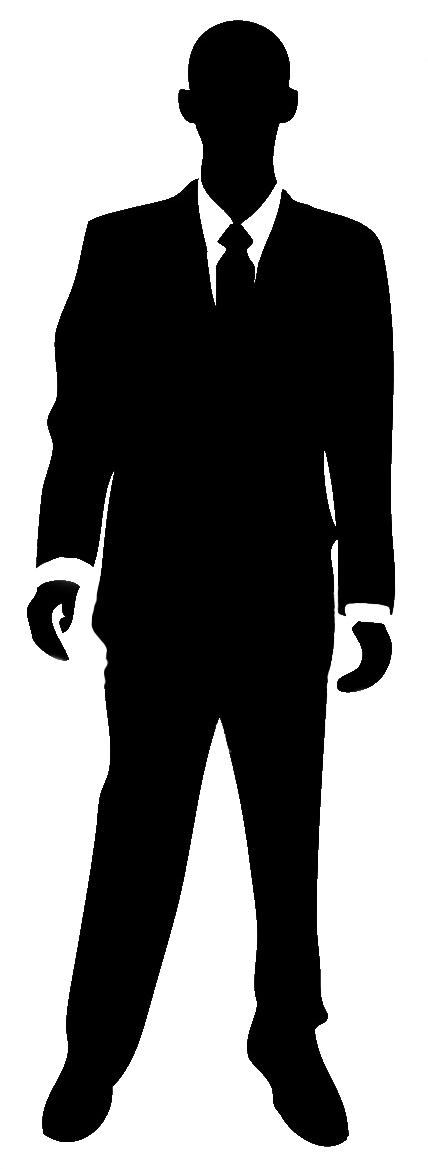 Eyes of Humility
Psalm 138:6
Proverbs 21:2-4
Proverbs 3:5-7
Stan Cox – Evangelist
West Side church of Christ
[Speaker Notes: Rather than a proud look, EYES OF HUMILITY
(Psalm 138:6), “Though the Lord is on high, yet He regards the lowly; but the proud He knows from afar.”
Pride centers upon self, and prevents a proper relationship with God
(Proverbs 21:2-4), “Every way of a man is right in his own eyes, but the Lord weighs the hearts. 3 To do righteousness and justice is more acceptable to the Lord than sacrifice. 4 A haughty look, a proud heart, and the plowing of the wicked are sin.”
Humility centers rather upon God
(Proverbs 3:5-7), “Trust in the Lord with all your heart, and lean not on your own understanding; 6 in all your ways acknowledge Him, and He shall direct your paths. 7 Do not be wise in your own eyes; fear the Lord and depart from evil.”]
What God Values
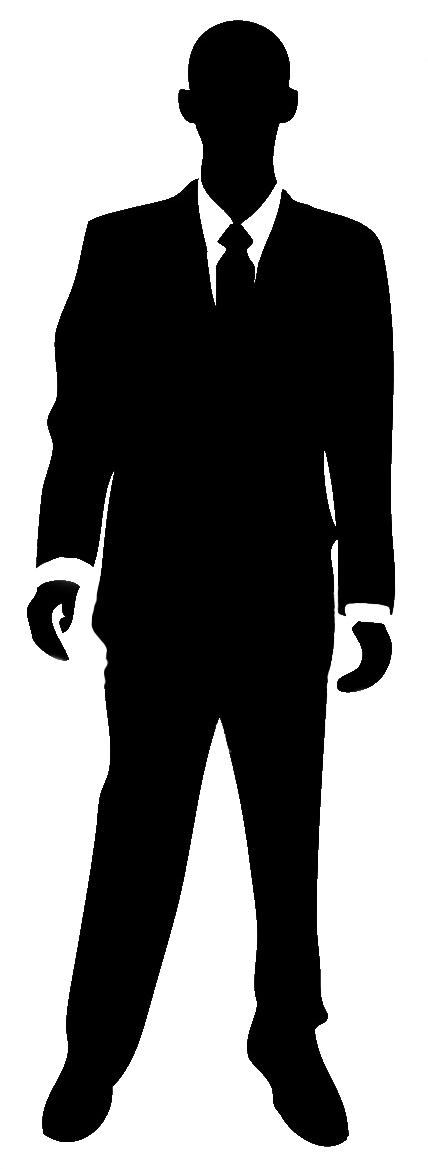 A Tongue of Truth
Proverbs 12:22
John 8:44-45
Ephesians 4:25
Proverbs 23:23
Proverbs 11:3
Stan Cox – Evangelist
West Side church of Christ
[Speaker Notes: Rather than a lying tongue, A TONGUE OF TRUTH
(Proverbs 12:22), “Lying lips are an abomination to the Lord, but those who deal truthfully are His delight.”
The curse of deception (lies)
(John 8:44-45), “You are of your father the devil, and the desires of your father you want to do. He was a murderer from the beginning, and does not stand in the truth, because there is no truth in him. When he speaks a lie, he speaks from his own resources, for he is a liar and the father of it. 45 But because I tell the truth, you do not believe Me.”
(Ephesians 4:25), “Therefore, putting away lying, “Let each one of you speak truth with his neighbor,” for we are members of one another.”
The Reward of Truth
(Proverbs 23:23), “Buy the truth, and do not sell it, also wisdom and instruction and understanding.”
(Proverbs 11:3), “The integrity of the upright will guide them, but the perversity of the unfaithful will destroy them.”]
What God Values
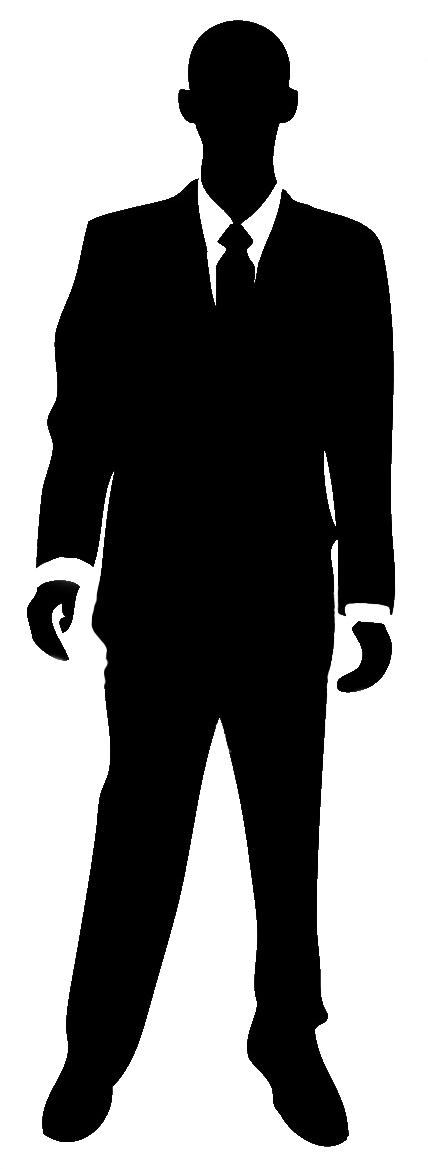 Hands/Honest Work
Matthew 23:14
Proverbs 18:9
1 Thessalonians 4:11-12
1 Timothy 5:8
Stan Cox – Evangelist
West Side church of Christ
[Speaker Notes: Rather than hands that shed innocent blood, HANDS OF HONEST WORK
Hands that shed innocent blood
(Matthew 23:14), “Woe to you, scribes and Pharisees, hypocrites! For you devour widows’ houses, and for a pretense make long prayers. Therefore you will receive greater condemnation.”
(Proverbs 18:9), “He who is slothful in his work is a brother to him who is a great destroyer.”
Honest labor is a tribute to Man and God
(1 Thessalonians 4:11-12), “But we urge you, brethren… 11 that you also aspire to lead a quiet life, to mind your own business, and to work with your own hands, as we commanded you, 12 that you may walk properly toward those who are outside, and that you may lack nothing.”
(1 Timothy 5:8), “But if anyone does not provide for his own, and especially for those of his household, he has denied the faith and is worse than an unbeliever.”]
What God Values
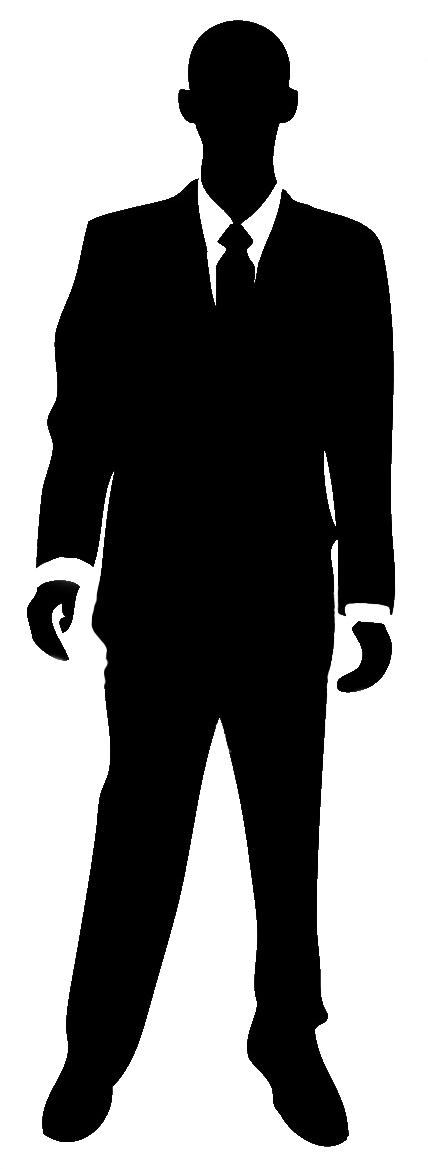 A Good Heart
Proverbs 11:20
Genesis 6:5
Proverbs 23:26Matthew 5:8
Stan Cox – Evangelist
West Side church of Christ
[Speaker Notes: Rather than a heart that devises wicked plans, A GOOD HEART
(Proverbs 11:20), “Those who are of a perverse heart are an abomination to the Lord, but the blameless in their ways are His delight.”
Wicked hearts bring destruction
(Genesis 6:5), [God decides to destroy world by water], “Then the Lord saw that the wickedness of man was great in the earth, and that every intent of the thoughts of his heart was only evil continually.”
Give your heart to God!
(Proverbs 23:26), “My son, give me [wisdom] your heart, and let your eyes observe my ways.”
(Matthew 5:8), “Blessed are the pure in heart, for they shall see God.”]
What God Values
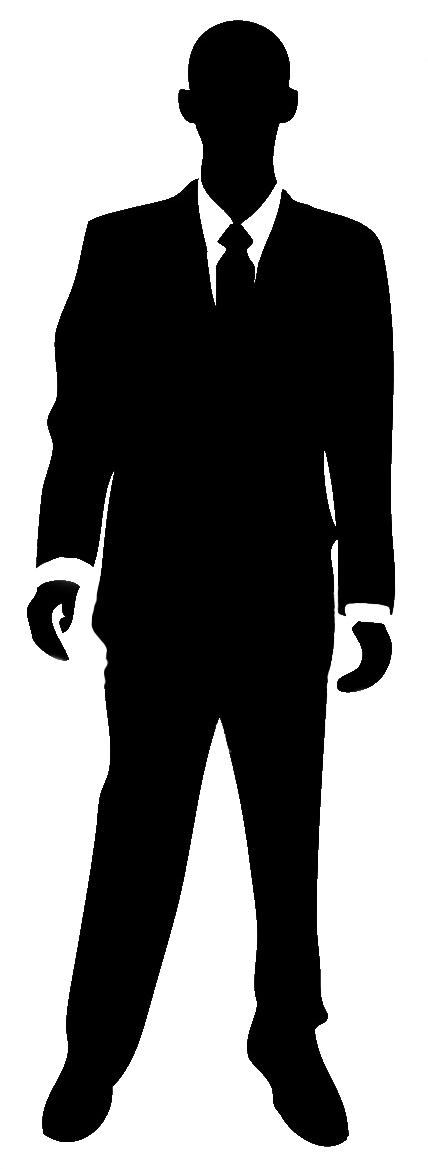 Feet of Caution
Proverbs 1:15-16
Ephesians 5:15-16
2 Timothy 2:22
Stan Cox – Evangelist
West Side church of Christ
[Speaker Notes: Rather than feet that are swift in running to evil, FEET OF CAUTION
Feet that sense danger and stay clear of trouble
(Proverbs 1:15-16), “My son, do not walk in the way with them, [sinners], keep your foot from their path; 16 for their feet run to evil, and they make haste to shed blood.”
(Ephesians 5:15-16), “See then that you walk circumspectly, not as fools but as wise, 16 redeeming the time, because the days are evil.”
Circumspectly – exactly, accurately, diligently
Feet which flee sin rather than running to it
(2 Timothy 2:22), “Flee also youthful lusts; but pursue righteousness, faith, love, peace with those who call on the Lord out of a pure heart.”]
What God Values
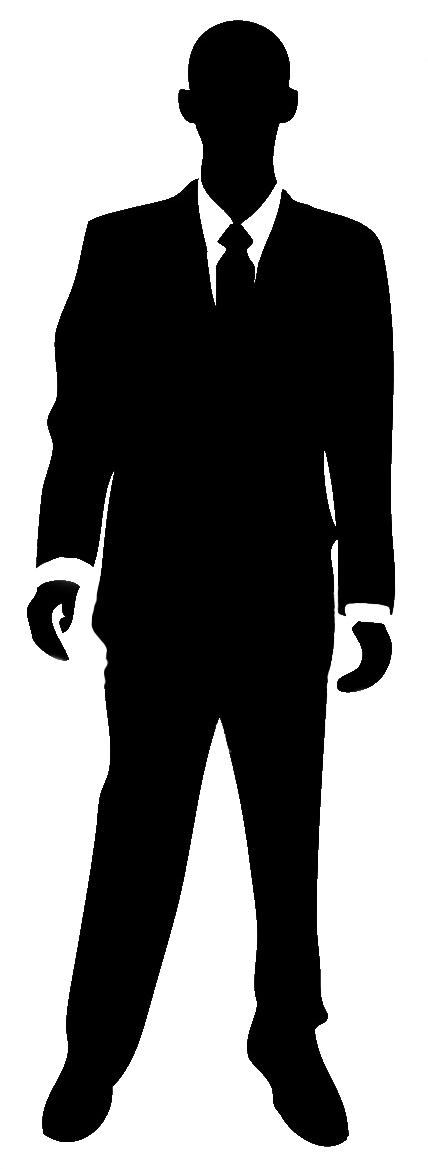 Advocates ofJustice and Mercy
Matthew 26:59
Proverbs 3:3-4
Proverbs 14:31
Proverbs 21:15
Stan Cox – Evangelist
West Side church of Christ
[Speaker Notes: Rather than a false witness who speaks lies, ADVOCATES OF JUSTICE AND MERCY
A false witness seeks to harm
(Matthew 26:59), “Now the chief priests, the elders, and all the council sought false testimony against Jesus to put Him to death.”
We must advocate justice and extend mercy
(Proverbs 3:3-4), “Let not mercy and truth forsake you; bind them around your neck, write them on the tablet of your heart, 4 and so find favor and high esteem in the sight of God and man.”
(Proverbs 14:31), “He who oppresses the poor reproaches his Maker, but he who honors Him has mercy on the needy.”
(Proverbs 21:15), “It is a joy for the just to do justice, but destruction will come to the workers of iniquity.”]
What God Values
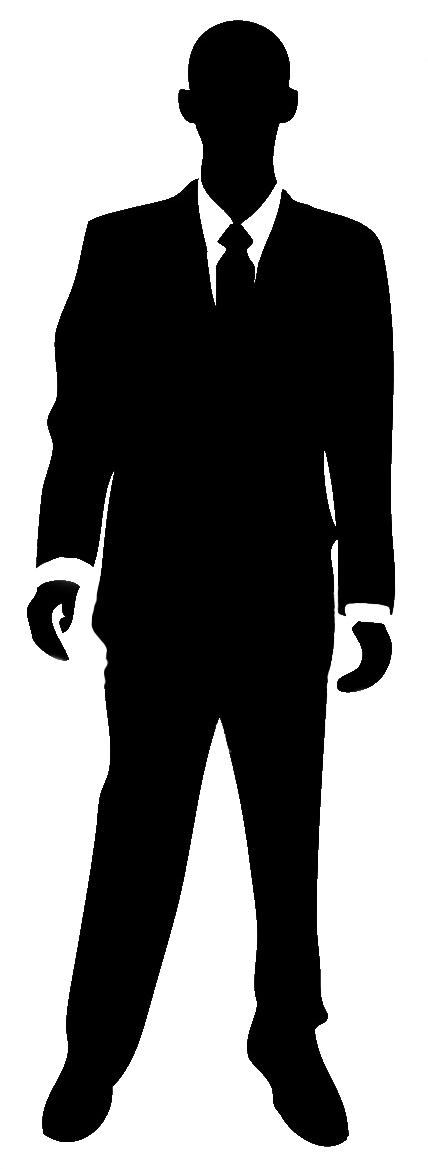 Cultivators ofPeaceful Relationships
Proverbs 10:12
Proverbs 16:28
Proverbs 16:7
Proverbs 17:9
Ephesians 4:3
Stan Cox – Evangelist
West Side church of Christ
[Speaker Notes: Rather than one who sows discord among brethren, CULTIVATORS OF PEACEFUL RELATIONSHIPS
Instigators of strife use gossip, anger, meanness and pride
(Proverbs 10:12), “Hatred stirs up strife, but love covers all sins.”
(Proverbs 16:28), “A perverse man sows strife, and a whisperer separates the best of friends.”
How to be peacemakers
(Proverbs 16:7), “When a man's ways please the Lord, he makes even his enemies to be at peace with him.”
(Proverbs 17:9), “He who covers a transgression seeks love, but he who repeats a matter separates friends.”
(Ephesians 4:3), “endeavoring to keep the unity of the Spirit in the bond of peace.”]
Conclusion
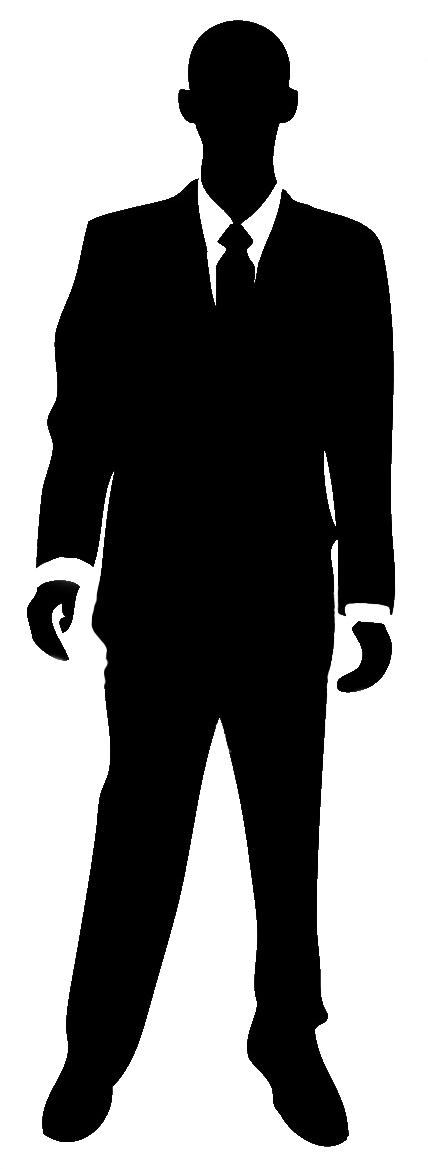 May each of us
Humble ourselves
Always be truthful
Work diligently
Be sincere and pure in heart
Avoid evil
Seek to help the poor and vulnerable
Live at peace with all
Stan Cox – Evangelist
West Side church of Christ
[Speaker Notes: May each of us
Humble ourselves
Always be truthful
Work diligently
Be sincere and pure in heart
Avoid evil
Seek to help the poor and vulnerable
And Live at peace with all men
These are the things that God truly values]
For more Bible Study material
go to 
http://soundteaching.org
[Speaker Notes: May each of us
Humble ourselves
Always be truthful
Work diligently
Be sincere and pure in heart
Avoid evil
Seek to help the poor and vulnerable
And Live at peace with all men
These are the things that God truly values]